Влияние компьютера на человека 
Интернет зависимость
Выполнила:
Студентка 4 курса 4 группы
лечебного факультета
Потарикина В. С.
План презентации
Введение
Основная часть
Понятие интернет-зависимость
Стадии интернет-зависимости
Факты об интернет-зависимости
Заключение
Список использованной литературы
Введение
За последнее десятилетие интернет стал неотъемлемой частью жизни для большинства населения. Сегодня любой современный человек хоть раз в день, для общения, работы или просто поиска нужной информации посещает сети всемирной паутины. Безусловно, интернет имеет огромное значение в современном мире и приносит большую пользу человечеству: как неиссякаемый источник информации, доступный способ приобретения навыков и знаний, как незаменимый помощник в работе и бизнесе, как средство проведения и планирования досуга, как место для знакомств и способ поддержания связи. Интернет облегчает выбор и покупку необходимых товаров и услуг, а также позволяет сэкономить на их приобретении…
Но, перечислять все достоинства и блага сего царства безграничных возможностей можно очень долго, в этой презентации хотелось бы рассказать об одном негативном последствии сопровождающем распространение интернета по миру – об интернет-зависимости.
Интерне́т-зави́симость (или Интернет-адди́кция) — навязчивое желание подключиться к Интернету, находясь в режиме "off-line", и неспособность завершить сеанс в Интернете, находясь в режиме "on-line"
По данным различных исследований, интернет-зависимыми сегодня являются около 10 % пользователей во всём мире. Несмотря на отсутствие официального признания проблемы в России, интернет-зависимость уже принимается в расчёт во многих странах мира. Например, в Финляндии молодым людям с интернет-зависимостью предоставляют отсрочку от армии. Китай в 2008 году заявил, что собирается стать пионером в мире по официальному признанию данной зависимости болезнью, и первым начал открывать клиники. Однако в китайских заведениях используют строевую подготовку и электрошок; отмечают изуверские методы лечения, приводившие к смерти подростков-пациентов.
Стадии развития интернет-
зависимости
На первой стадии пользователь знакомится с интернетом, узнает о его возможностях и выбирает подходящий для себя вариант виртуальной реальности. Постепенно у человека формирует собственный стиль в сети, восполняющий ему тот недостаток общения или информации, которого ему не хватает в реальной жизни.
Далее происходит отдаление от настоящей жизни, пользователь все больше времени начинает проводить в той реальности, которую он выбрал на предыдущей стадии. Время нахождения в онлайне увеличивается…
Третья стадия стабилизирующая. Через некоторое время страсть к выбранному взаимодействию становится не такой выраженной, активность в сети гаснет. Человек возвращается в реальность, однако делает он это без всякого желания. Зависимость от интернета сохраняется, но уже в неактивной форме, и усиливается при стрессе или при появлении новых интересных тем.
Факты об интернет-зависимости
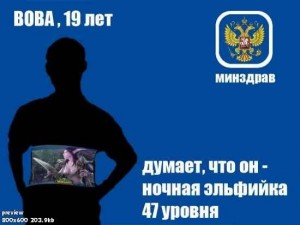 С 2001 по 2013 год число "граждан" в виртуальных сообществах в США выросло с 0% до 45% от общего количества пользователей. При этом если три года назад социальные сети отнимали в среднем 2 часа 10 минут в день, то всего лишь пару лет спустя -- 5 часов 35 минут. Интересно, что больше всего времени в "социалках" проводят жители Италии, Великобритании, США (около 6 часов). Бесспорный лидер -- Австралия (почти 7 часов).
Бессмысленное блуждание по просторам сети приводит к падению производительности работы на 40% (по данным US Department of Commerce). Пользователи, которые зависят от веб-серфинга, проводят в интернете около 30 часов в неделю, причем на него уходит в 10 раз больше времени, чем на работу или учебу. Исследователь Дж.Грей считает, что каждый десятый пользователей интернет "болен" навязчивым серфингом, ведущим, в итоге к информационной перегрузке.
Греческие психиатры из Афинского университета выяснили, что именно компульсивное расстройство -- постоянное желание обновить страничку в Facebook довело их пациентку до потери работы. Исследование компании Retrevo продемонстрировало, что 42% опрошенных проверяют аккаунт в Facebook первым делом после того, как проснутся утром, а 28% пользователей IPhone заходят в Twitter перед сном.
Правительство Южной Кореи определило, что около 210 тысяч детей и подростков в возрасте 6-19 лет (2,1% от общего числа) страдают от интернет-зависимости и нуждаются в лечении. Четырем из пяти юношей придется употреблять психотропные препараты, а каждому четвертому или пятому придется лечь в больницу. В 2004 онлайн-опрос 13,5 тысяч корейских пользователей выявил интернет-аддикцию у 3,5%, а склонность к ней -- у 18,4%. Аддикты жаловались на одиночество, депрессию, ощущение ухода от реальности.
Заключение
На самом деле интернет несет огромную пользу, а эта презентация является лишь предостережением, так что не следует делать выводы, будто Сеть безоговорочно опасна и вредна. Воспитайте в себе культуру интернет пользования, сделайте это царство безграничных возможностей средством для достижения целей и решения, реальных, а не виртуальных задач. Используйте Всемирную сеть для приобретения необходимых и важных навыков (например, для изучения английского языка или для обучения быстрой печати и т.п.) и получения информации имеющей практическое значение.
Список использованной литературы
https://ru.wikipedia.org/
http://medportal.ru/budzdorova/advice/
http://constructorus.ru/zdorovie/internet-zavisimost.html
http://www.psypodderjka.ru/content/view/
http://www.km.ru/zdorove/2013/09/06/720026-internet-zavisimost-diagnoz-ili-izbalovannost